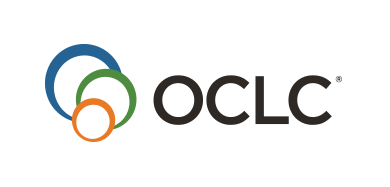 The Realities of RDM:
Acquiring RDM Services for Your Institution
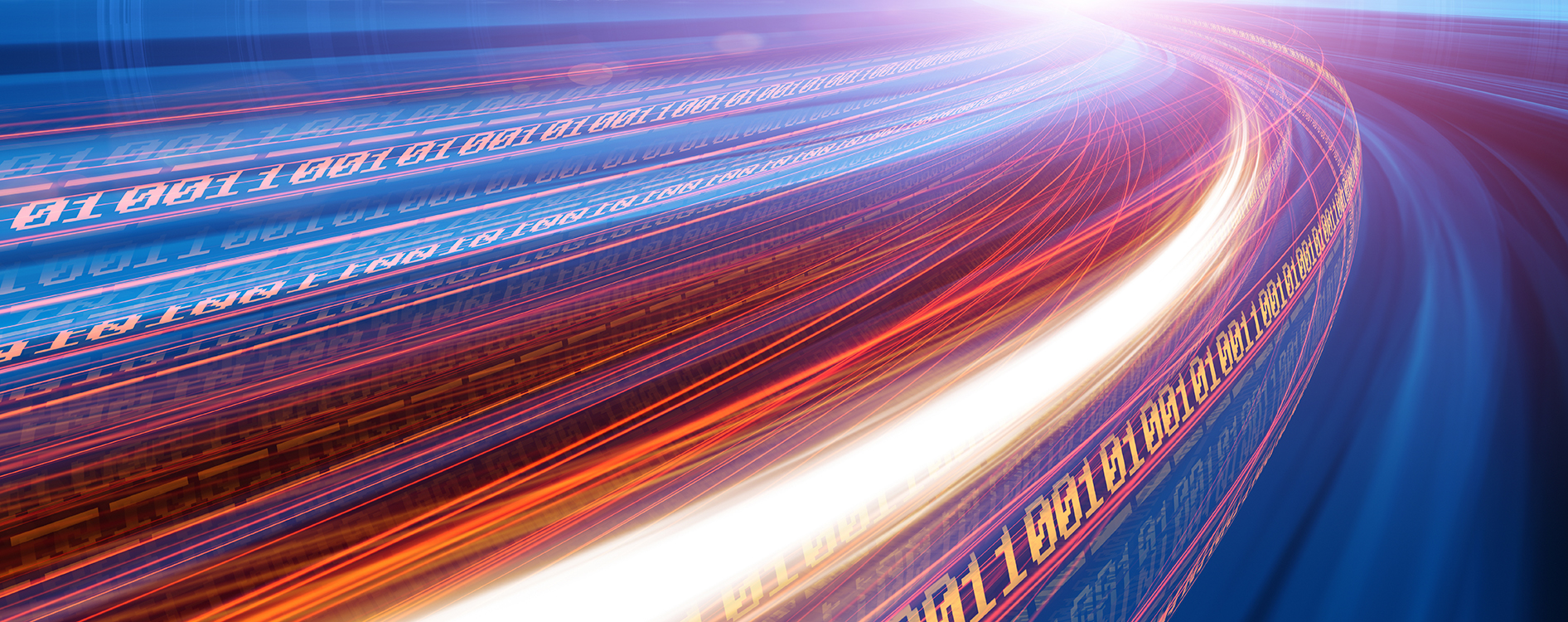 Brian Lavoie
Rebecca Bryant
OCLC Research
Realities of RDM Webinar Series: Part 3
December 4, 2018
The Realities of RDM: Webinar Series
Webinar #1
Understanding Institutional Research Data Management Services
2 October 2018
11:00 am EDT (UTC -4)

Webinar #2
Identifying and Acting on Incentives When Planning RDM Services
13 November 2018
11:00 am EST (UTC -5)

Webinar #3
Acquiring RDM Services for Your Institution
4 December 2018
11 am EST (UTC -5)
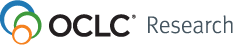 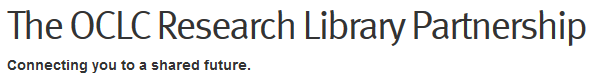 ~130 partnership institutions worldwide

Facilitates connections between OCLC Research and research libraries

Supports transnational sharing and peer to peer collaborative learning

Influences service design and future OCLC research
Devoted to challenges facing libraries and archives since 1978

Community resource for shared Research and Development (R&D)
 
Engagement with OCLC members and the community around shared concerns

oc.lc/research
Background
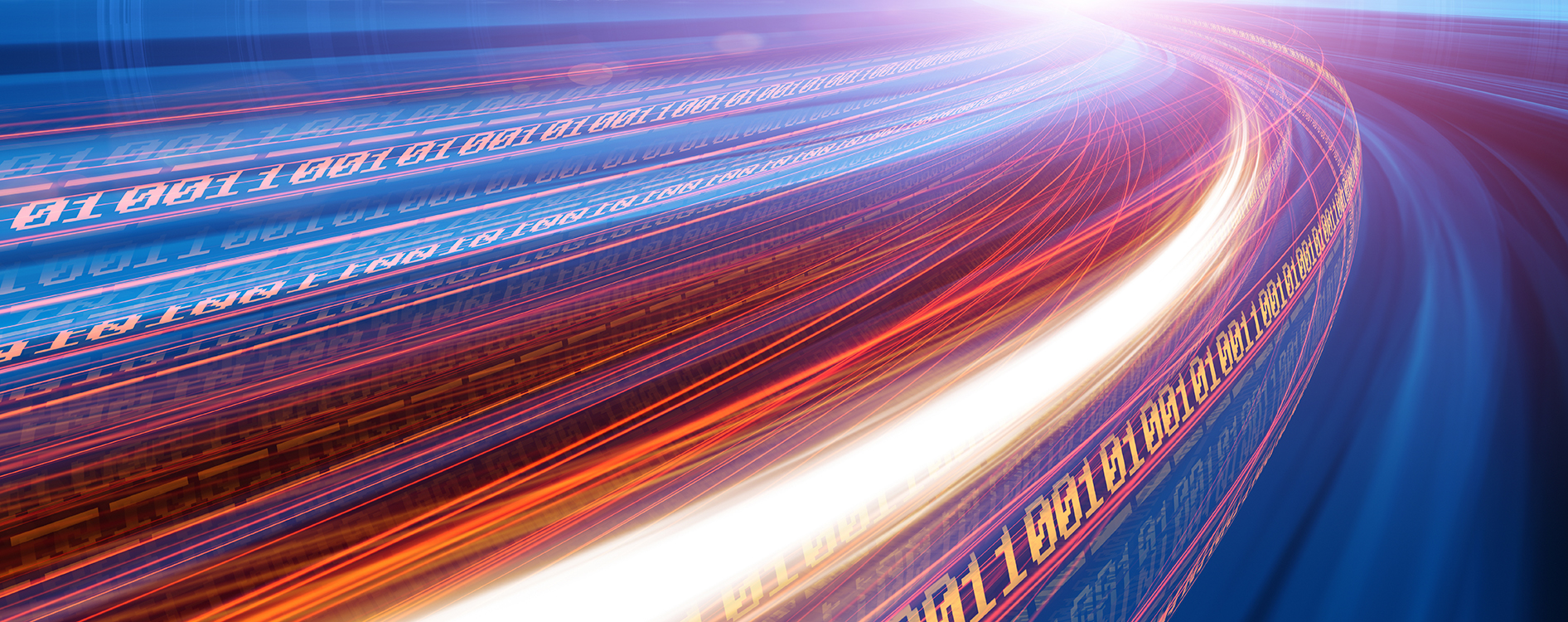 The Realities of Research Data Management
Research data: key part of evolving scholarly record

How universities acquire RDM capacity:
Context, influences, choices

Key decision points:
Deciding: 1) to act	2) what to do	3) how to do it

Case studies:
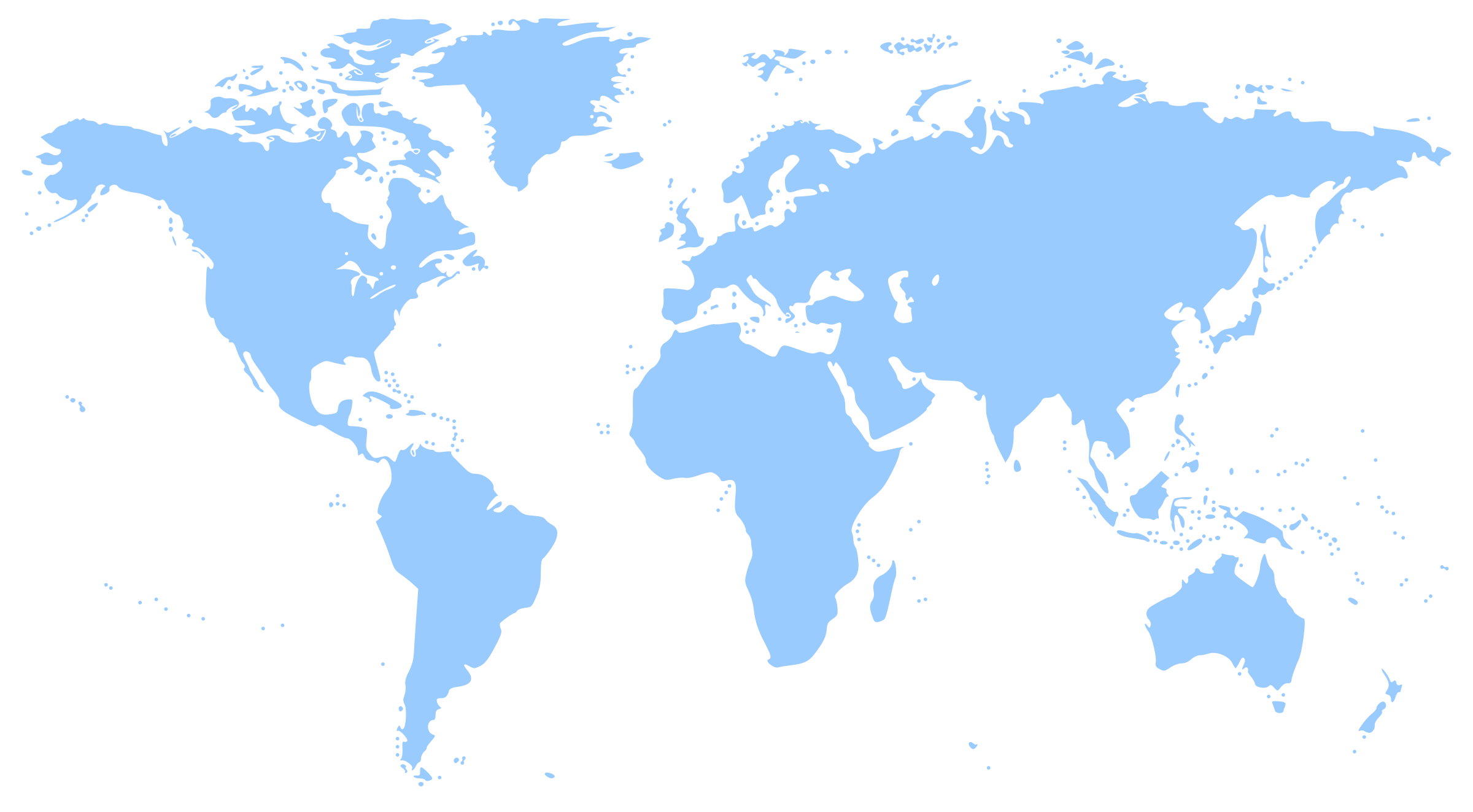 University of Edinburgh
Wageningen University & Research
University of Illinois - UC
Monash University
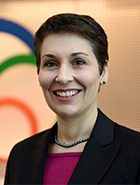 OCLC Project Team
Rebecca Bryant, PhD Senior Program Officer
https://orcid.org/
0000-0002-2753-3881
Brian Lavoie, PhD
Research Scientist
https://orcid.org/
0000-0002-7173-8753

Constance Malpas
Research Scientist
https://orcid.org/
0000-0002-9312-8294
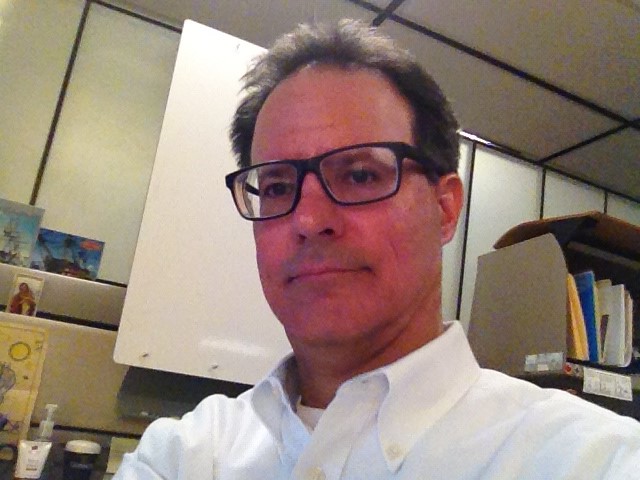 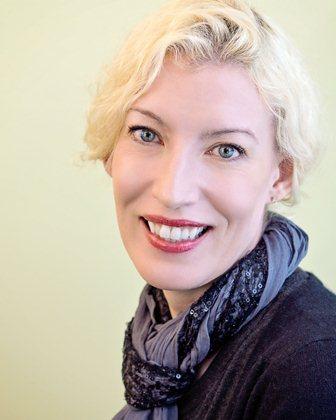 oc.lc/rdm
Four Reports
Sourcing & Scaling
Choices
Scoping the
RDM Service Bundle
Incentives to Acquire
RDM Capacity
RDM Service Space
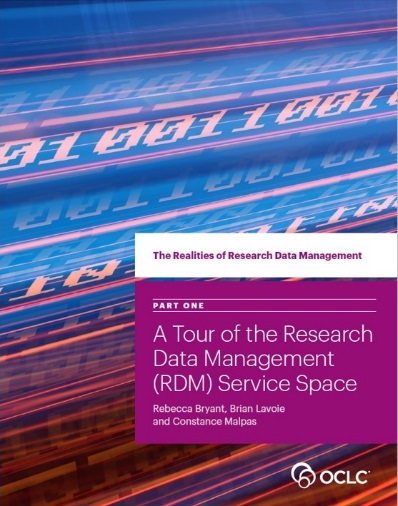 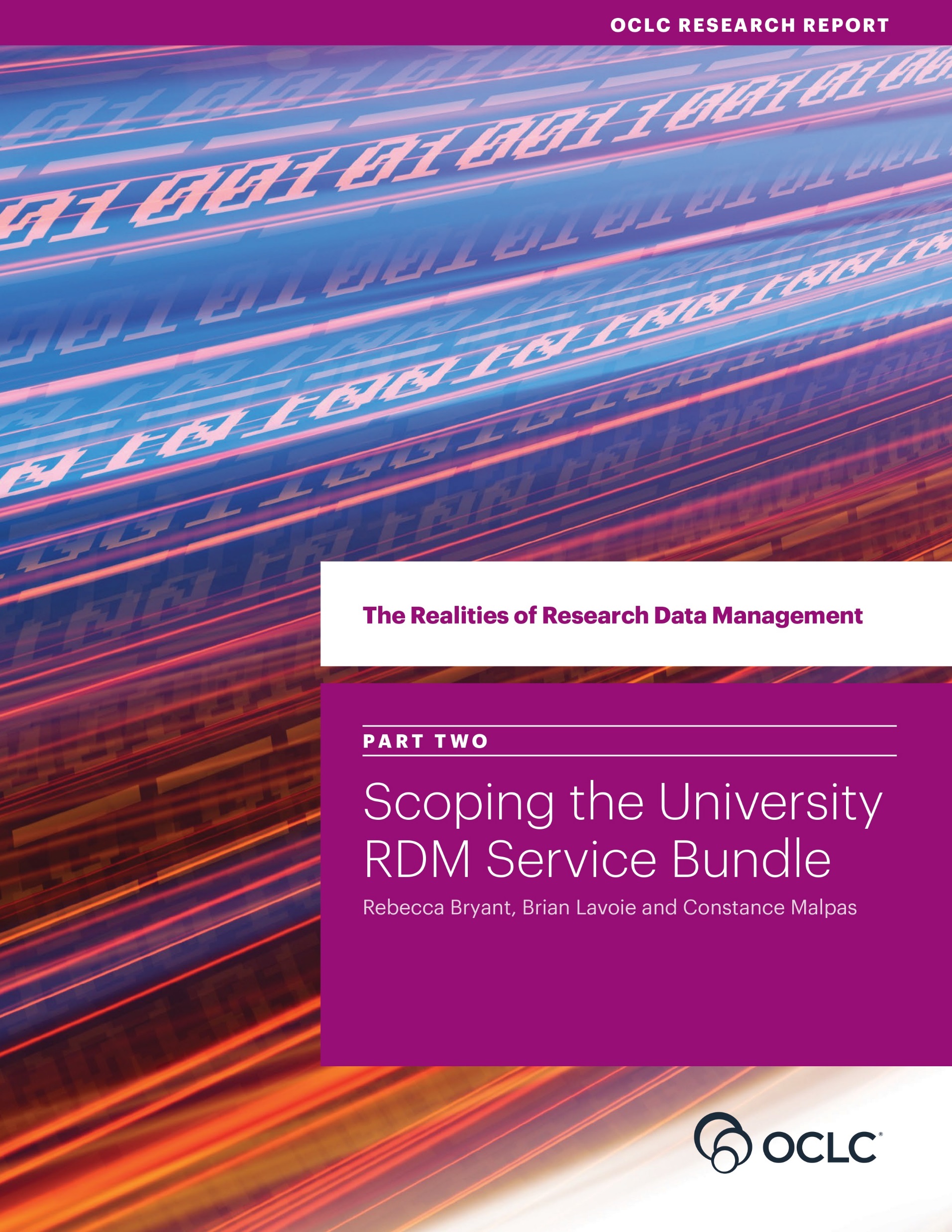 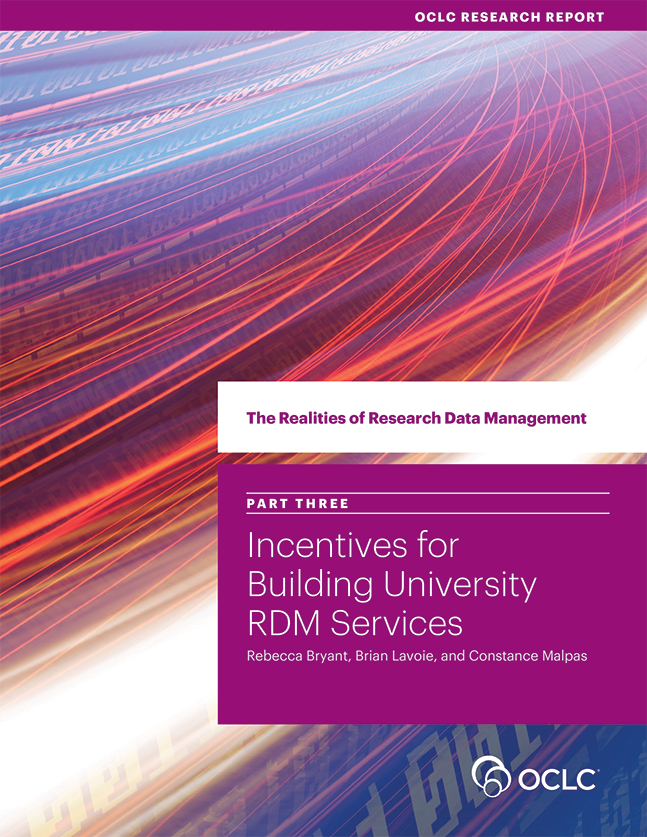 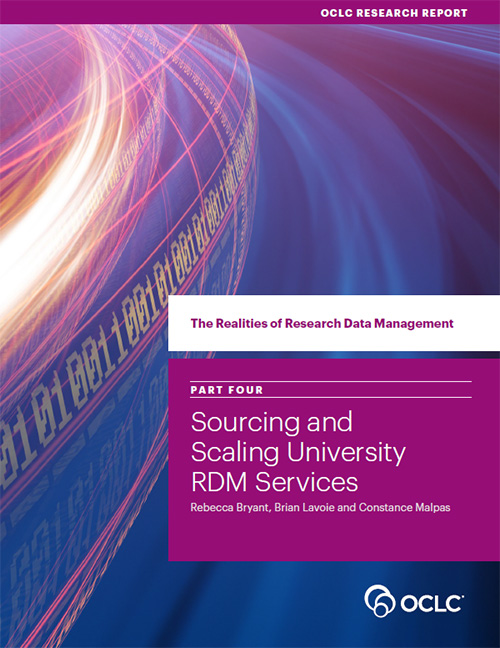 The RDM Service Space & RDM Service Bundles
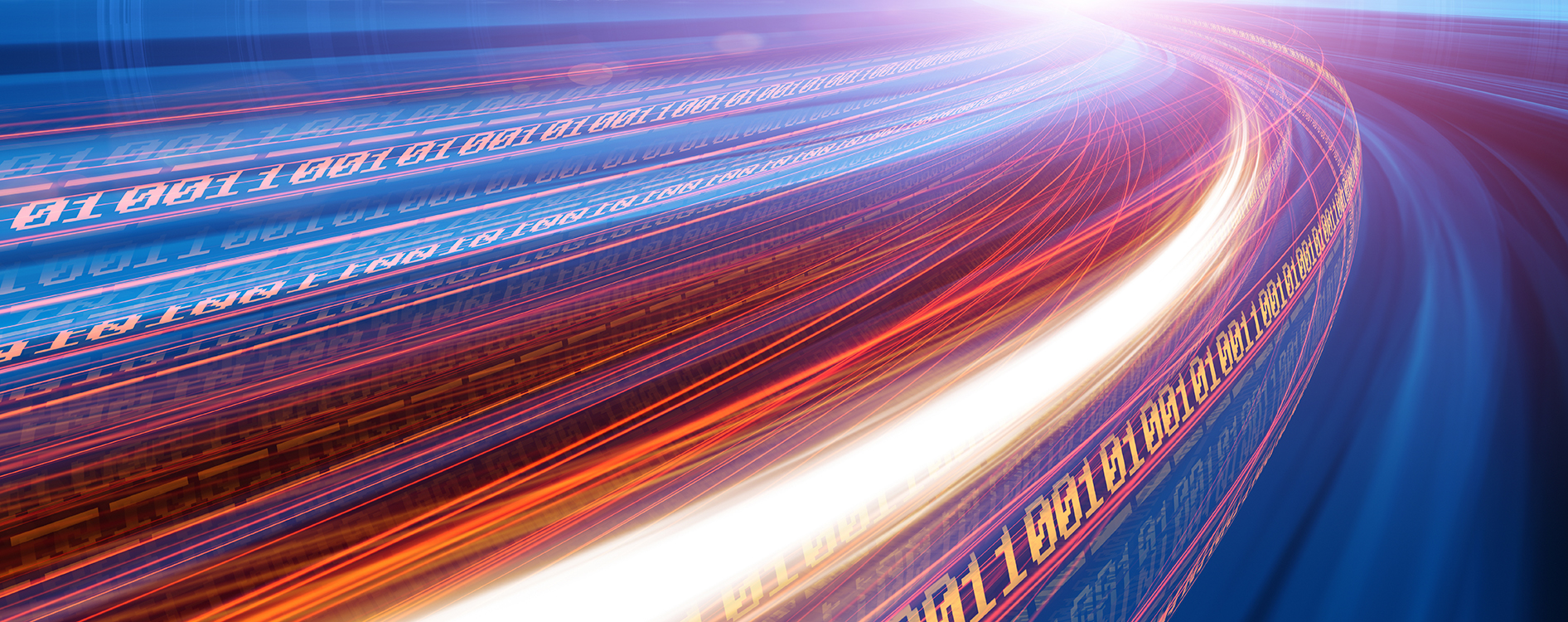 The RDM Service Space
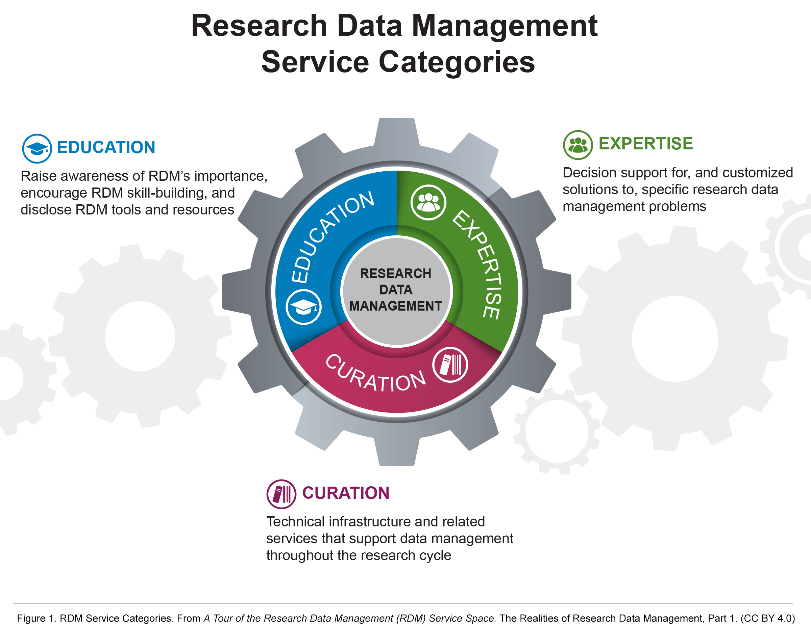 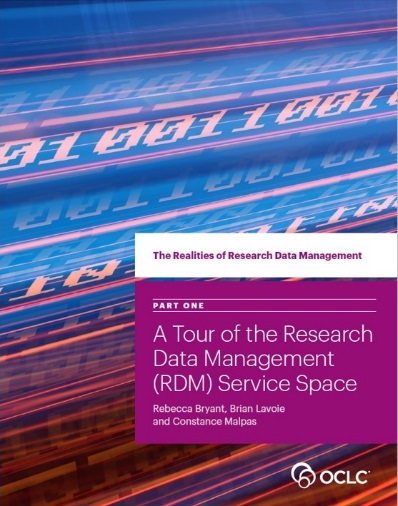 RDM Service Bundle
University
service bundles
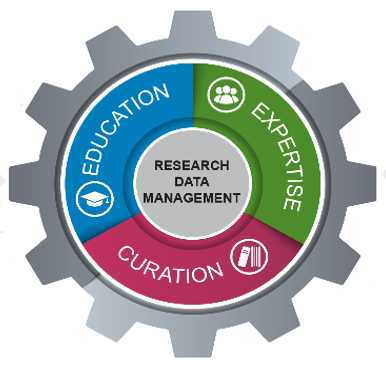 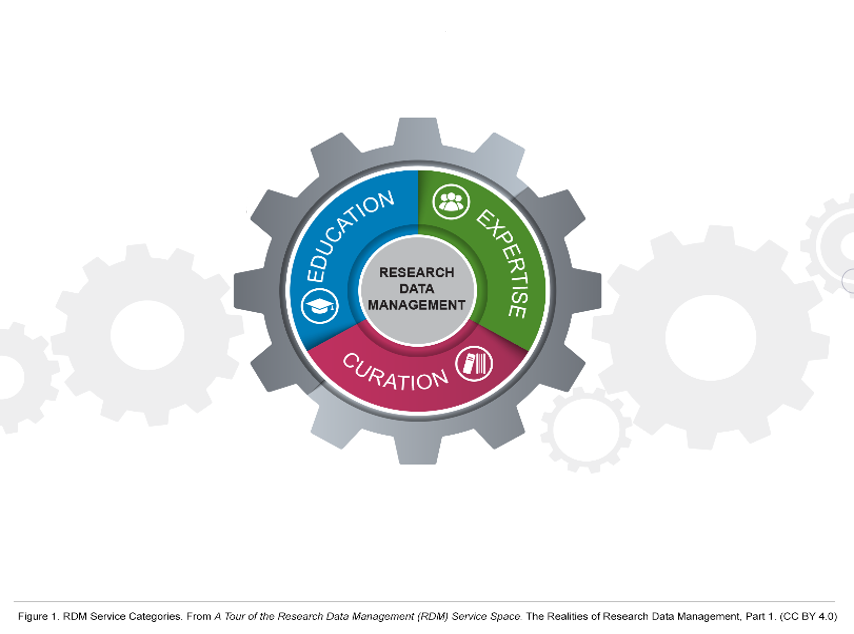 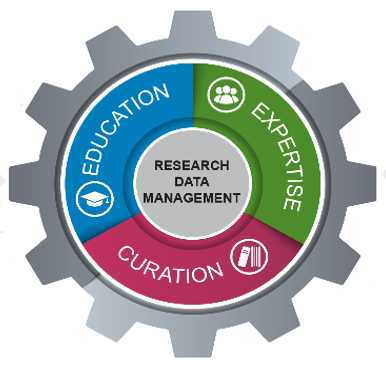 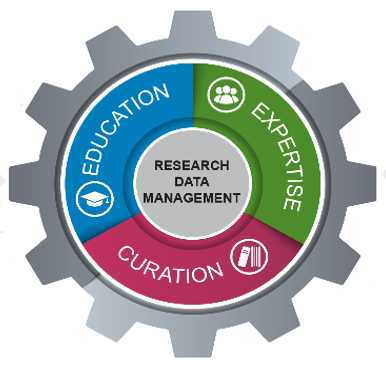 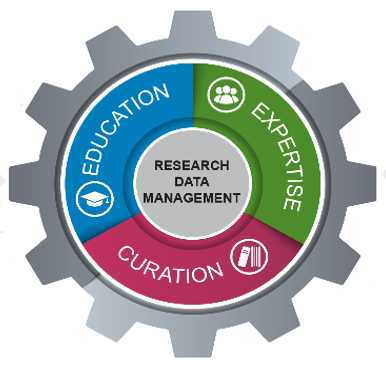 … set of RDM services
offered by a university
to its researchers.
Includes not just local
but also external services
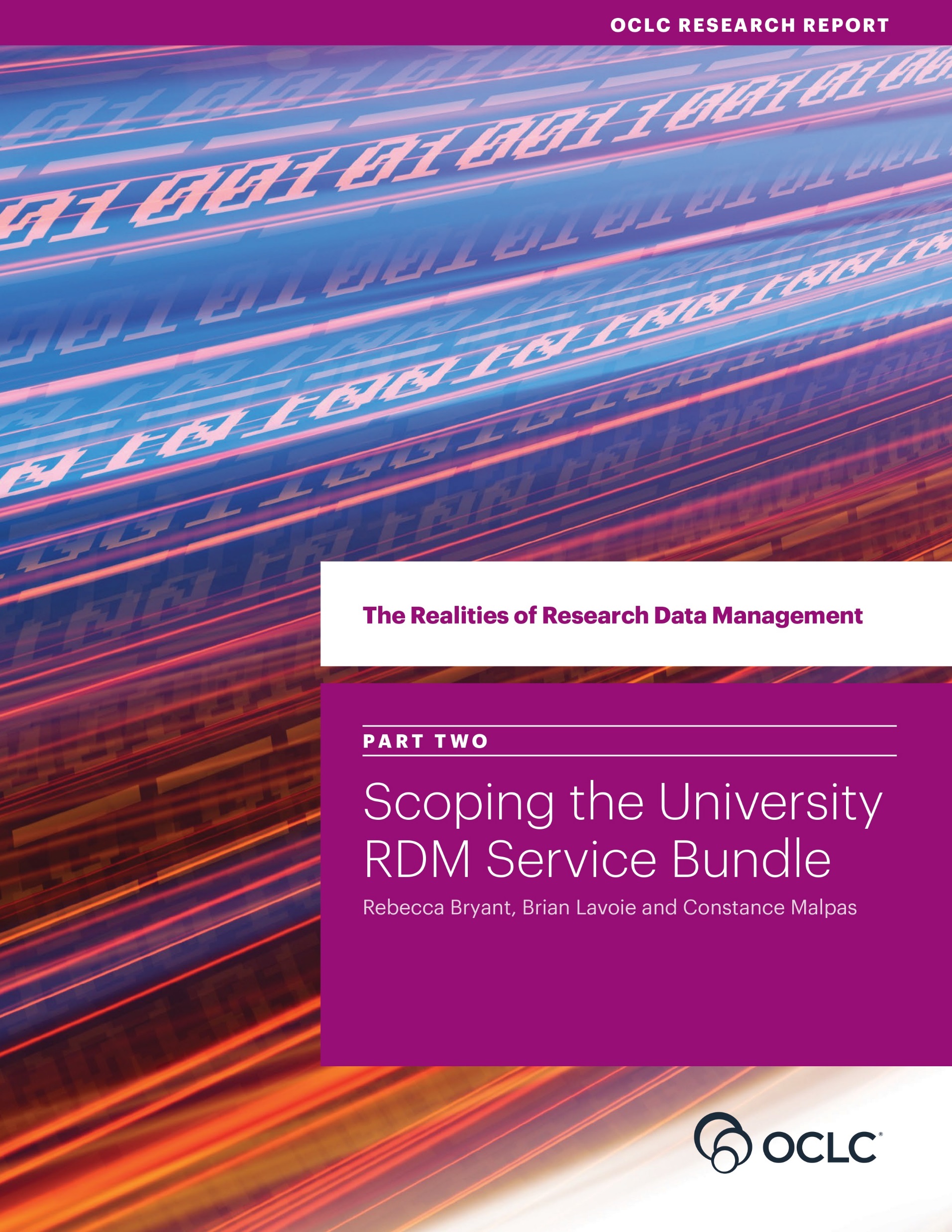 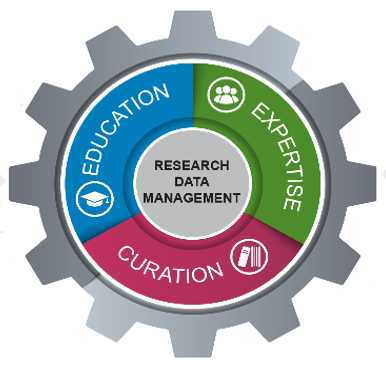 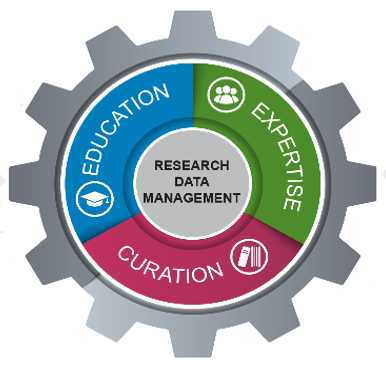 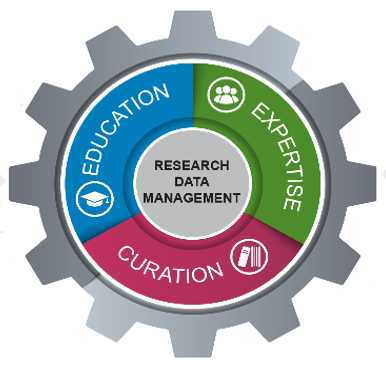 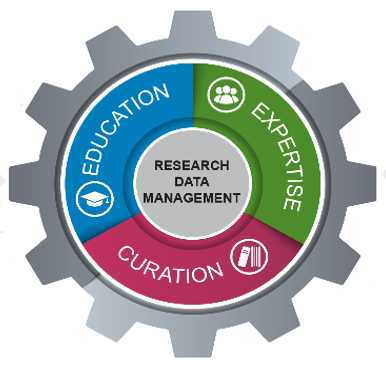 Sourcing RDM Services
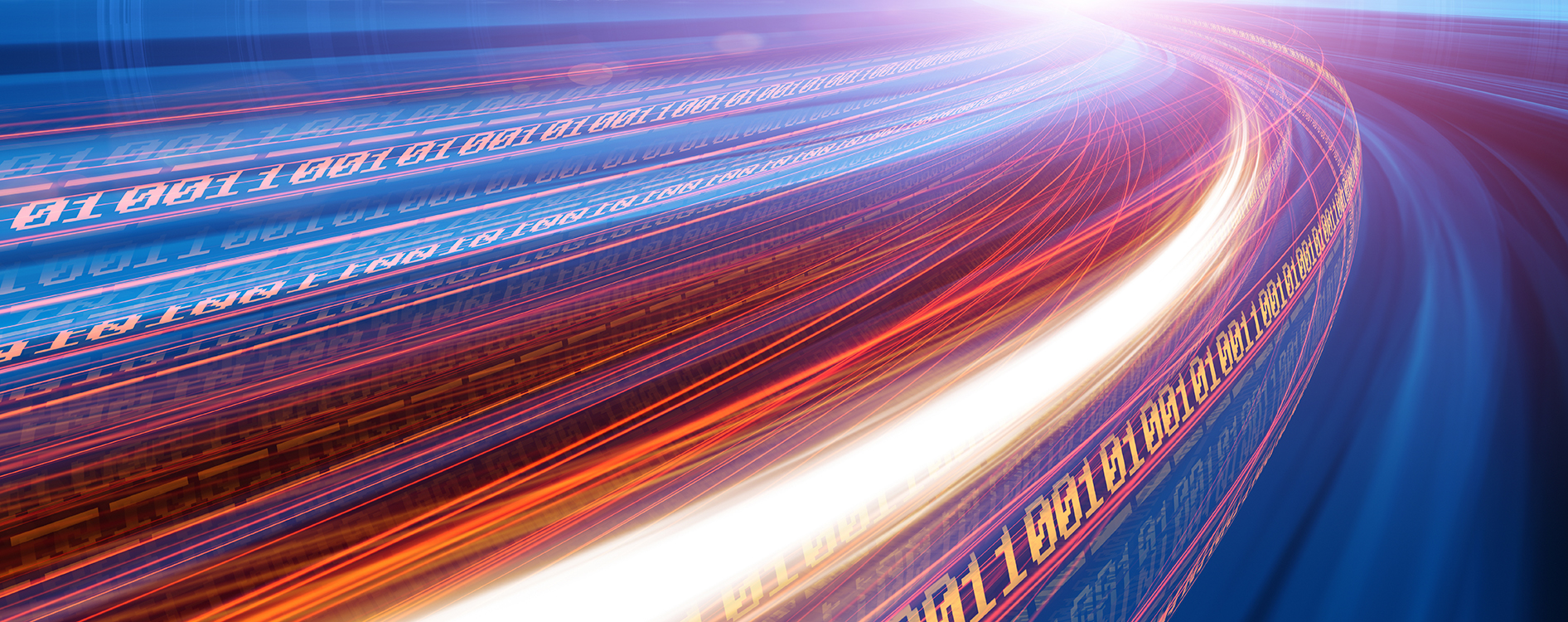 Sourcing
Will an RDM service be developed and deployed internally,
 or will it be externalized to an outside provider?

Internal sourcing: built, customized, or adapted – and then
deployed, maintained, and evolved – primarily through
local effort and resources

External sourcing: can be achieved through different types
of providers.

Choice of internal v. external sourcing applies to individual
RDM services, not the service bundle as a whole
Sourcing choices: Curation
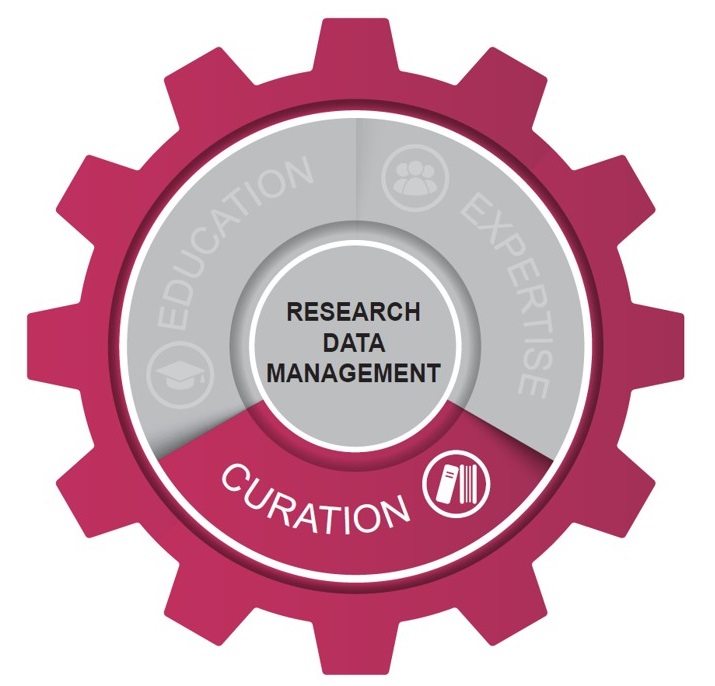 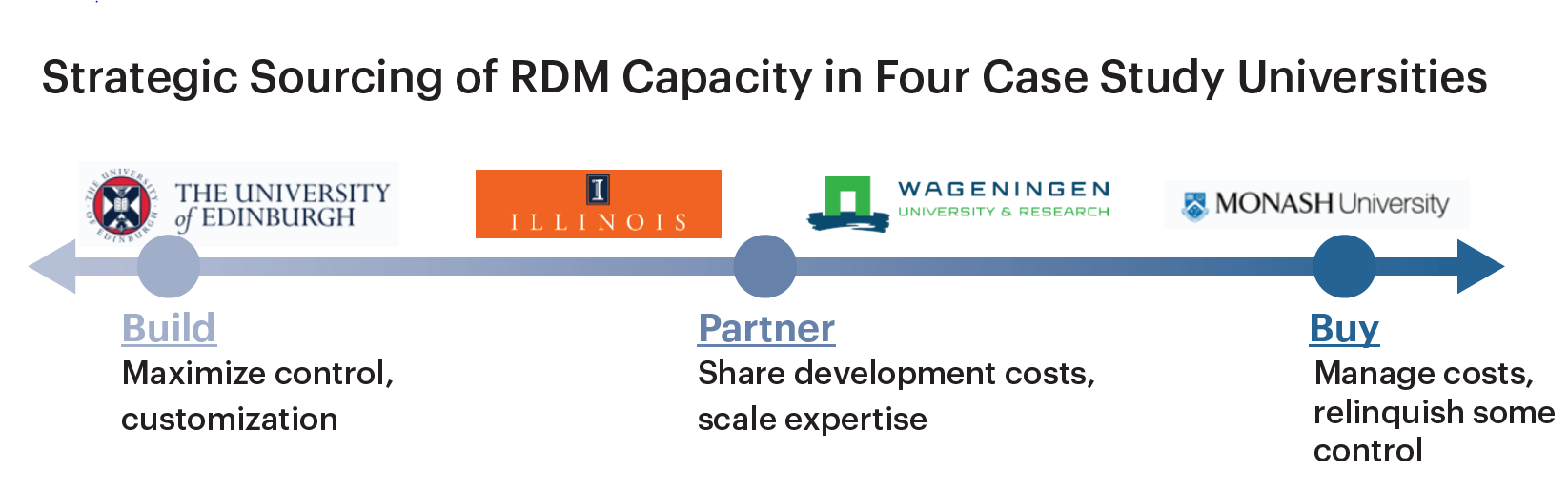 4 different universities, 4 different approaches to sourcing Curation services.
Choices impacted by internal & external context.
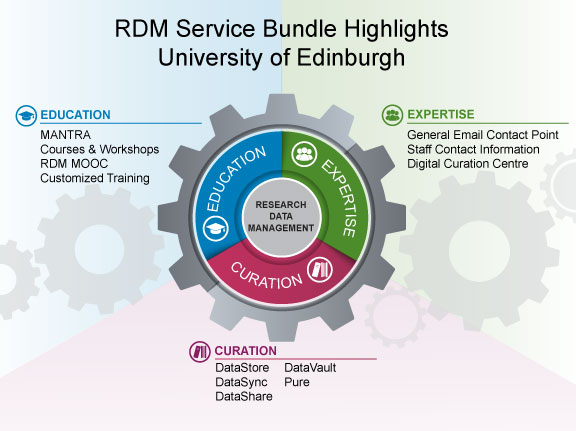 “RDM Service  Bundle Highlights: University of Edinburgh” by OCLC Research, from The Realities of Research Data Management Part Two: Scoping the University RDM Service Bundle (https://doi.org/10.25333/C3PG8J), CC BY 4.0
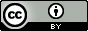 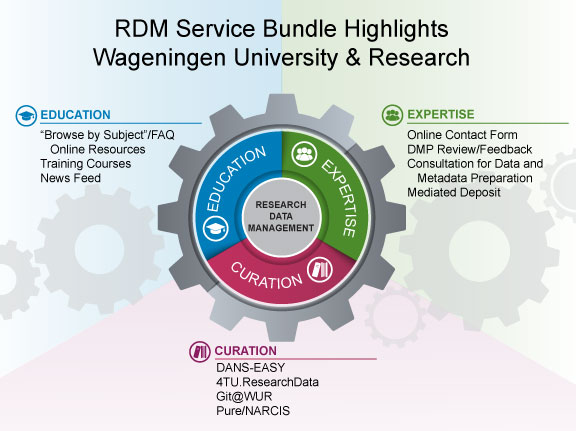 “RDM Service  Bundle Highlights: Wageningen University & Research” by OCLC Research, from The Realities of Research Data Management Part Two: Scoping the University RDM Service Bundle (https://doi.org/10.25333/C3PG8J), CC BY 4.0
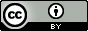 Sourcing: Observations
Curation services are the most likely to be externalized
Availability of reliable national/consortial RDM infrastructure
Example: Wageningen: 4TU & DANS
Local RDM curation services often focus on data lacking another home
Example: Illinois Data Bank
Existing researcher workflows key factor in externalizing curation capacity

Education & Expertise services usually sourced internally … so far
Human-intensive nature of services favors local provision
Some local services may be needed to establish “RDM credibility”
Potential for growth in externalized Education/Expertise services
Example: Data Curation Network
Scaling RDM Services
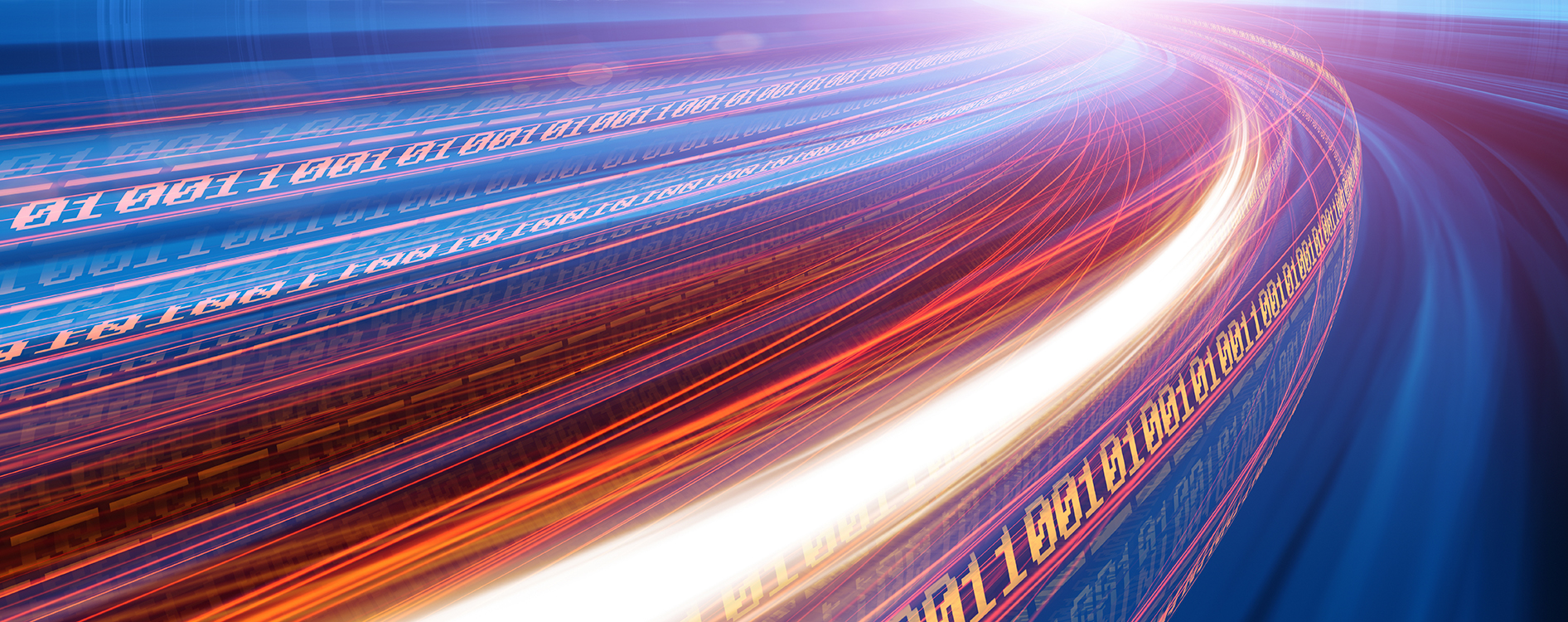 Scaling … the user community
Who will the RDM service support?
Above the Campus
Campus
Below the Campus
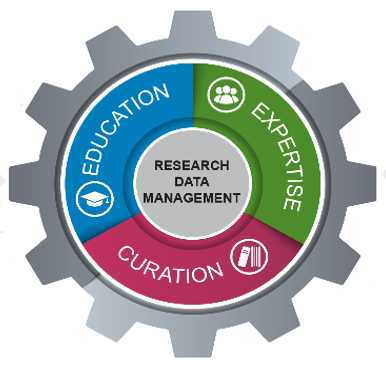 Scaling … examples
Who will the RDM service support?
Above the Campus
MANTRA
Data Curation Network
4TU.ResearchData
Campus
U of E DataStore
DMP Consultation
RDM LibGuides
Wageningen: Grad Student/
 Post Doc RDM Training
U of I: Subject specialists
Below the Campus
Monash: Protein Crystallography
Scaling … observations
Thinking about university RDM capacity may start “below the campus”
“Below campus”-scale services can catalyze higher-scale deployments
Example: Protein crystallography at Monash
Example: DMP support at Wageningen 

“Generic” vs. specialized RDM services
Specialized services require specialized expertise
Example: Store.Monash

Positioning of local RDM services
Do local RDM services compete with or complement external services? 
Example: Edinburgh and Illinois
The Interoperability Imperative
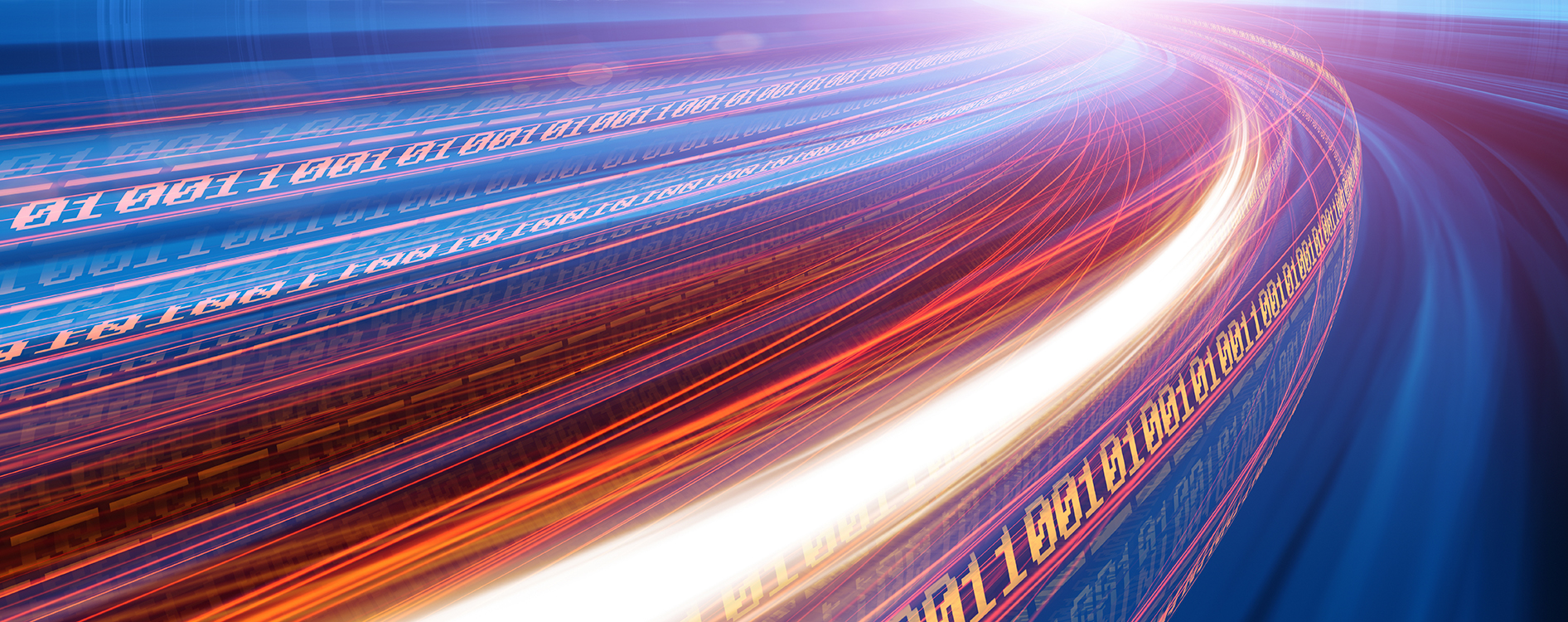 “No RDM service bundle is an island …”
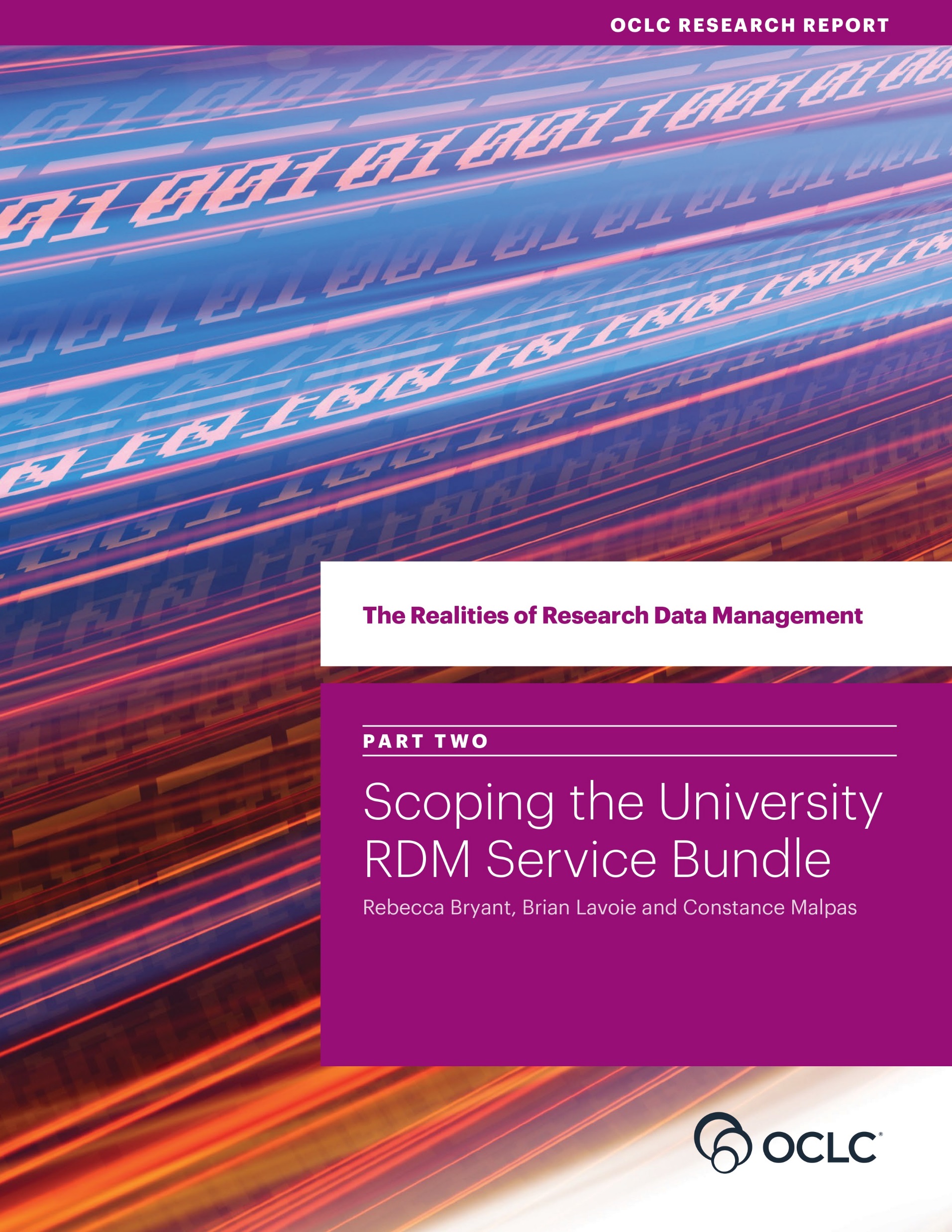 “ … all are connected, to a greater
or lesser degree, to the broader,
external RDM service ecosystem.”
… and often deployed at a 
variety of scales
Sourcing & scaling:
The interoperability imperative
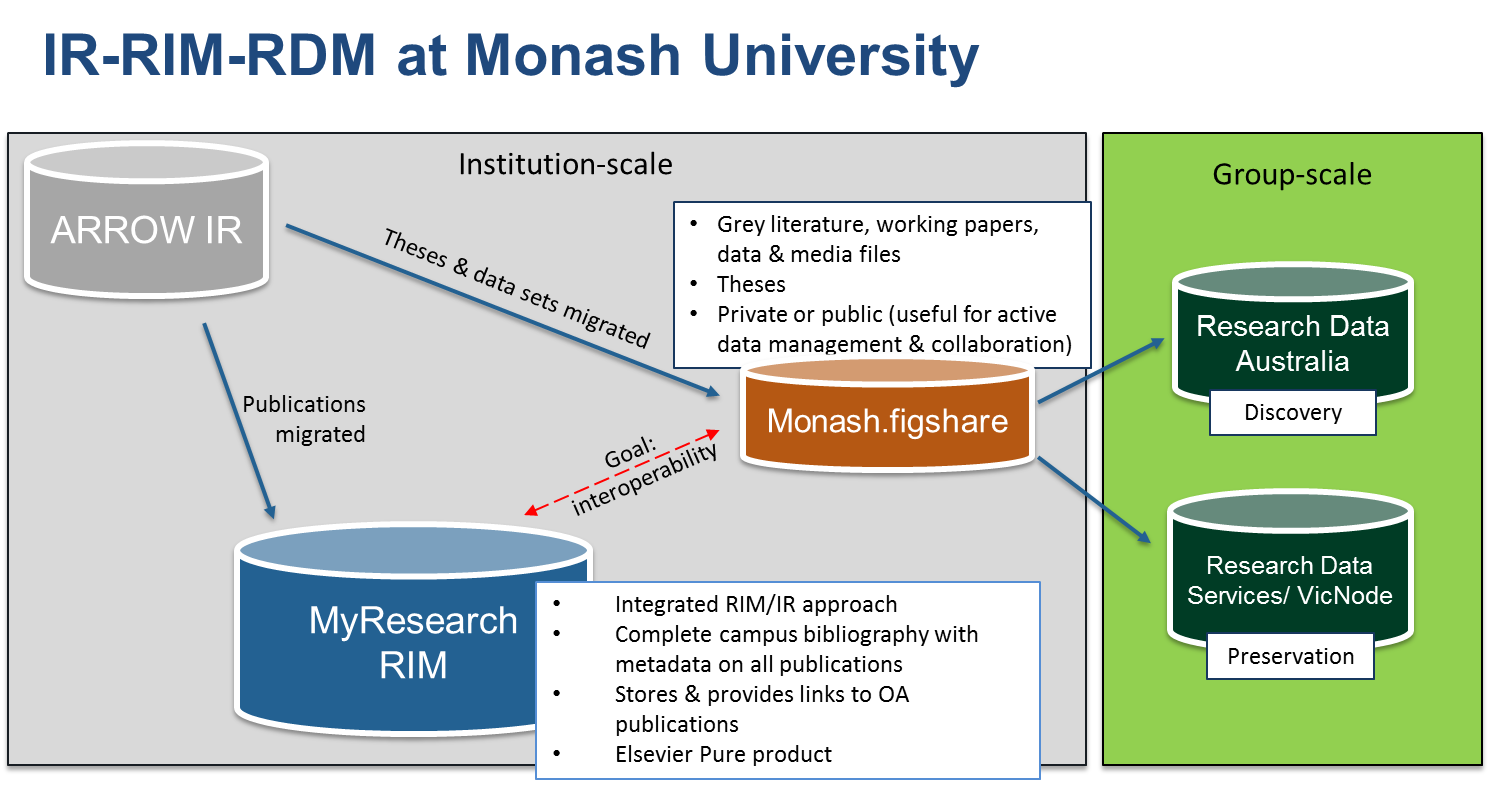 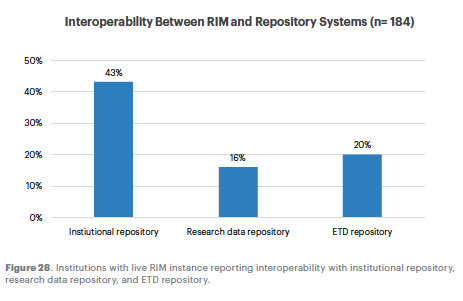 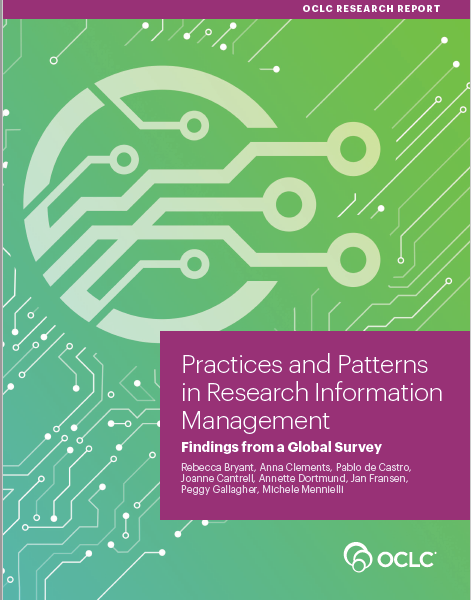 [Speaker Notes: Figure 28. Institutions with live RIM instance reporting interoperability with institutional repository, research data repository, and ETD repository]
Takeaways, etc.
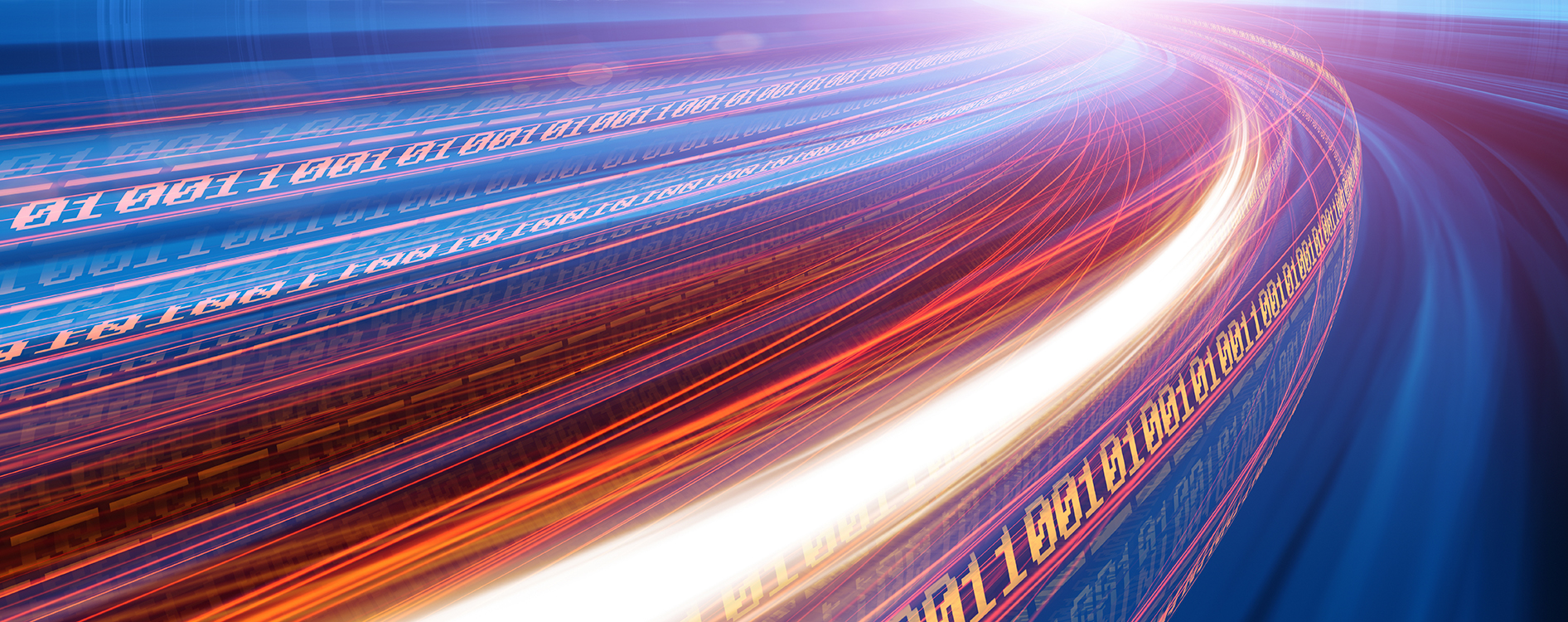 Summary
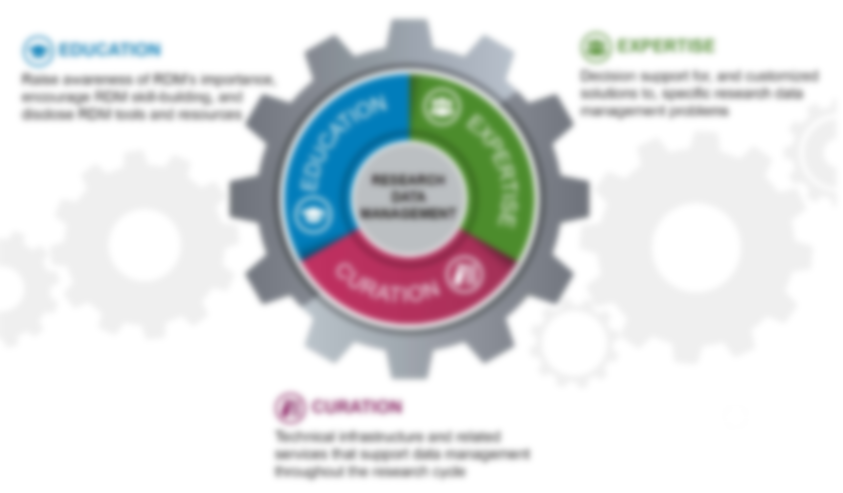 Sourcing and scaling are important choice variables in developing an RDM service bundle.
Curation services are the most likely to be externalized; Education and Expertise most likely to be internalized.
RDM services can be deployed to support user communities at campus-scale, as well as scales below campus and above campus.
Maintaining interoperability across RDM services is an important aspect of managing the RDM service bundle.
Takeaway Questions
What is the mix of internally & externally sourced services in your university RDM service bundle?
Differences in internal/external mix across Education, Expertise, Curation services?

Does your RDM service bundle include services that are scaled:
Below campus?
Above campus?

What are the interoperability bottlenecks in your RDM services?  
Technical obstacles?
Relationship obstacles?

Do you have all of the information you need to answer these questions?
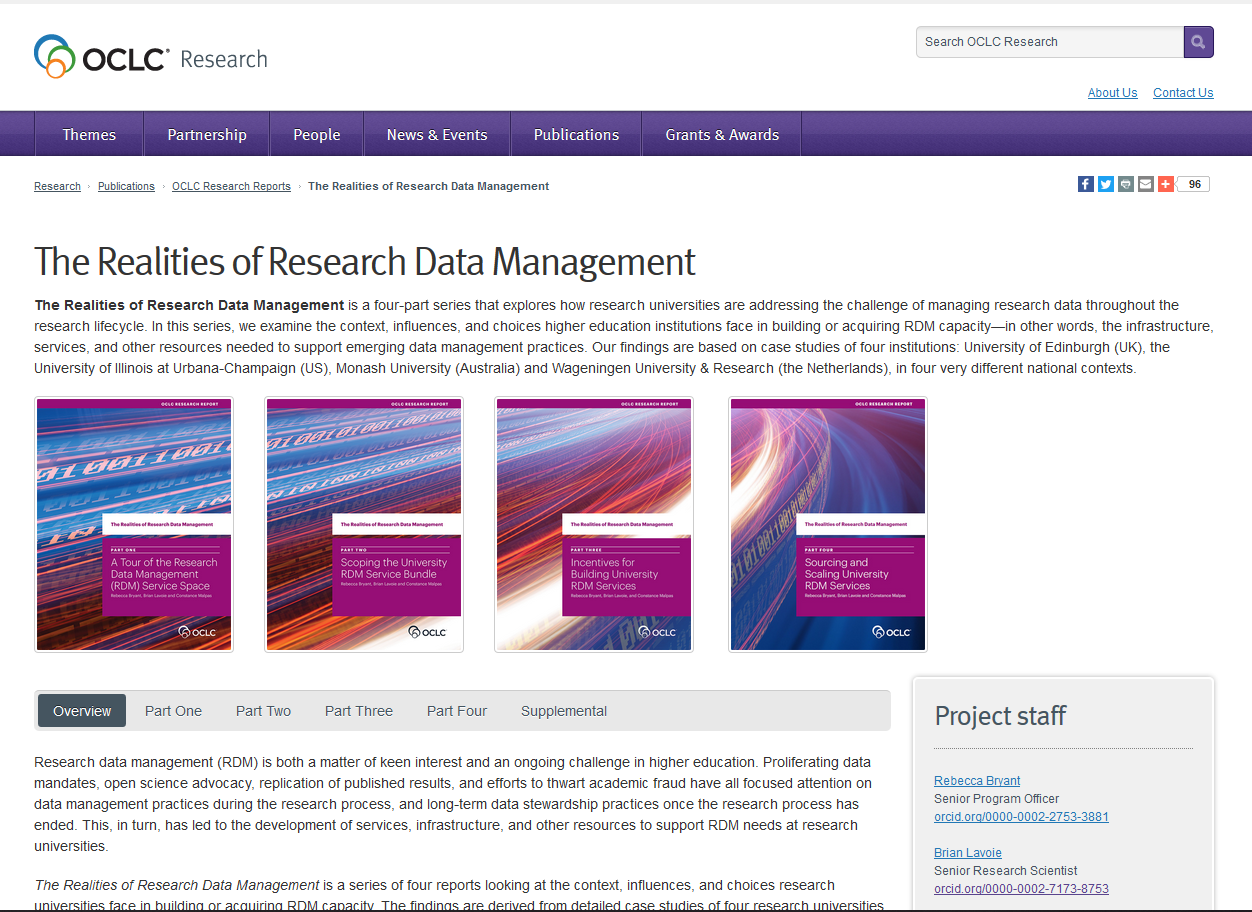 oc.lc/rdm
More Realities of RDM!
Join …
ORLP RDM Interest Group: oc.lc/rdm-ig 
You will be added to the Interest Group listserv

Watch:
Webinar recordings on the OCLC Research YouTube channel:
https://www.youtube.com/user/OCLCResearch

Read …
Summary of Interest Group discussions:
First webinar: http://hangingtogether.org/?p=6823
Second webinar: forthcoming!
Third webinar: forthcoming!
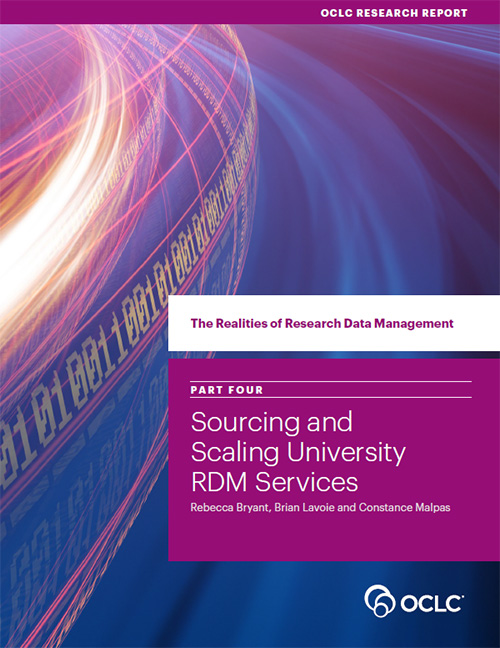 Thank you!
The Realities of Research Data 
Management

oc.lc/rdm
Brian Lavoie
lavoie@oclc.org

Rebecca Bryant
bryantr@oclc.org